Developing Idea
You now need to combine all the styles you have looked at – Andrew Whyte, Tanaka/Slinkachu, Dear Photograph and Narrative Photography and start to develop your own ideas
You will need 3 different ideas – this may be 3 different ways of presenting your one idea or 3 different ideas.
Presenting your idea may include things like a film reel, Instagram feed, storyboard – this is going to be your final piece and is worth 30/120 marks.
To gain an understanding of the work of a chosen photographer/artist/style that links to your project (Identity) and develop ideas
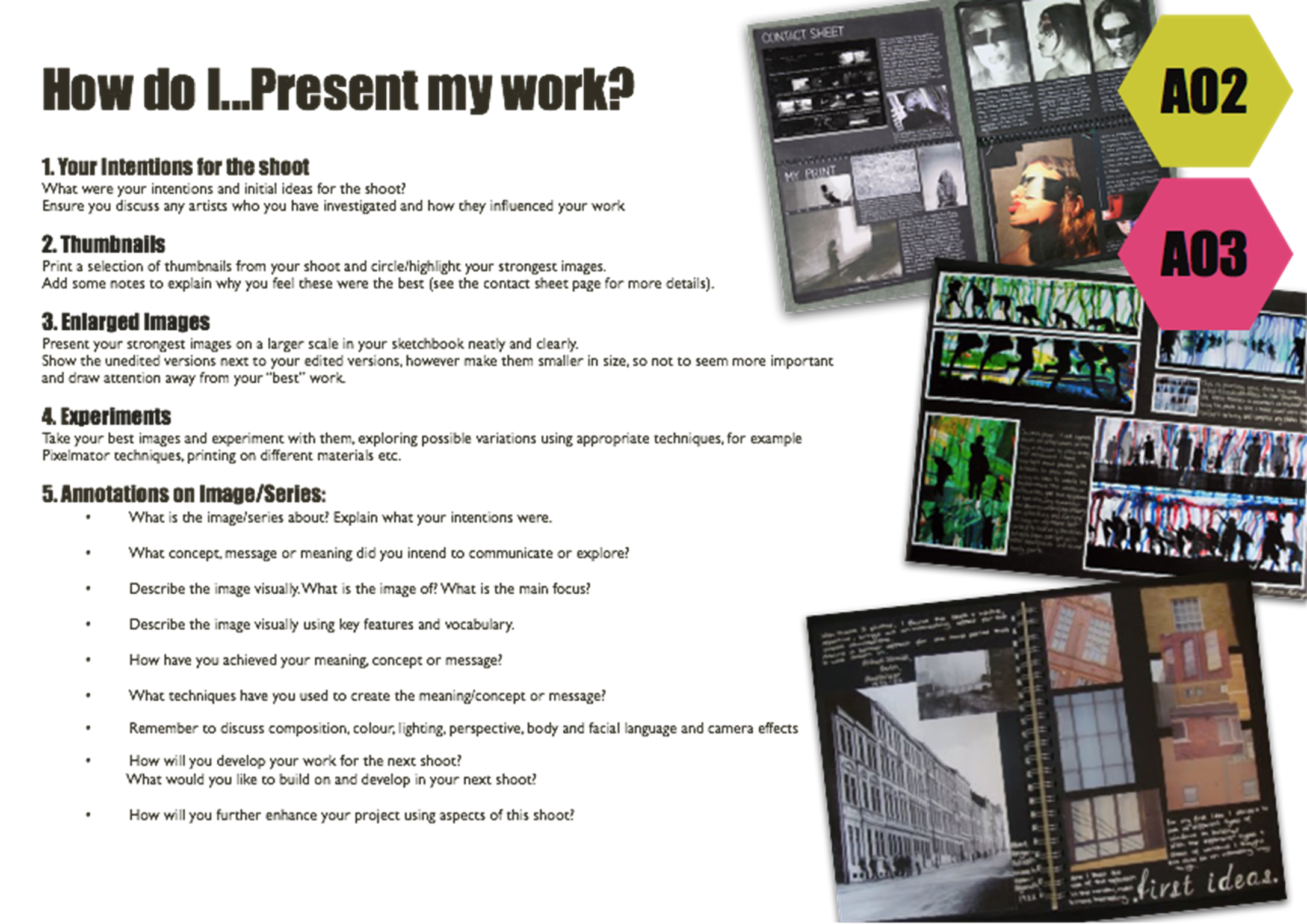 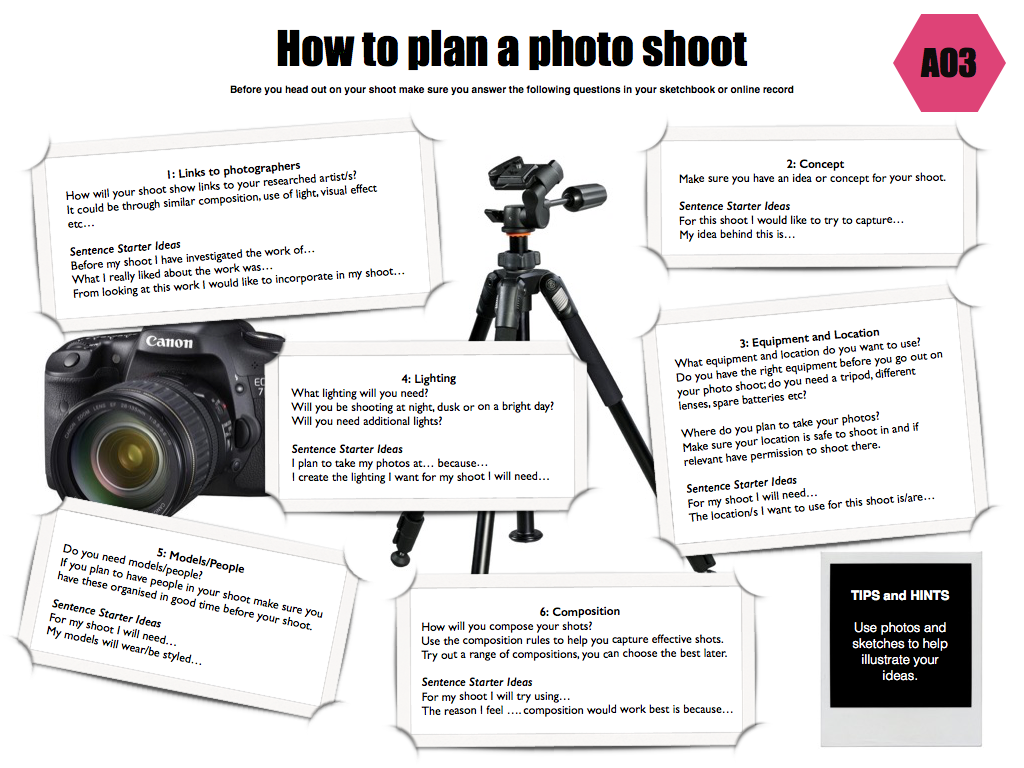 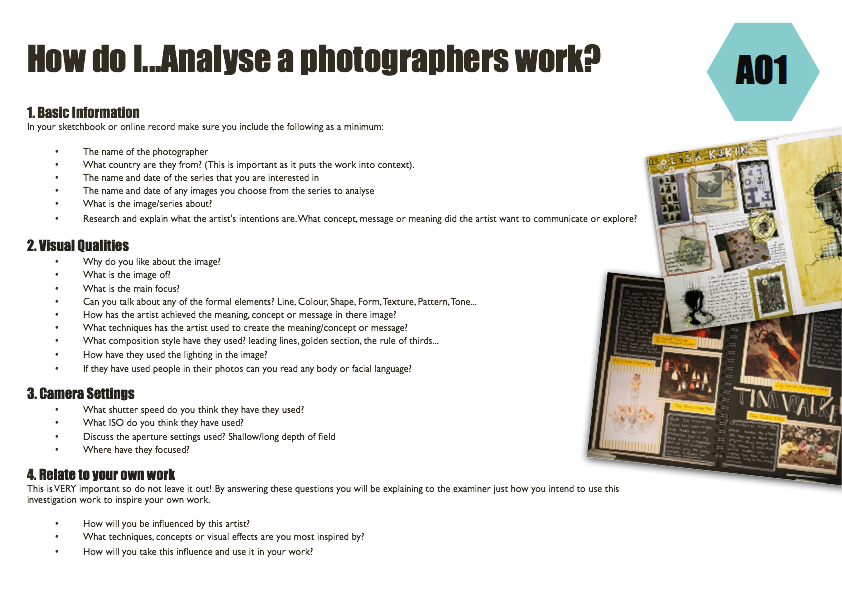 Titles on each page should link
1)   Plan of Ideas for your story/theme for your ALIVE project
You should have at least 2 ideas(you need 3 really) – these may be similar ideas but presented in a different way or could be 2 different idea. 3 Plans separate plans of shoots and mind map if you have completed one

Make small versions of your ideas – 
flip books /storyboards /instagram

3)    Contact Sheet of final photo’s to be used in your final piece and annotated


REMEMBER TO LINK BACK TO YOUR PREVIOUS RESEARCH/PHOTOGRAPHERS STYLES
To gain an understanding of the work of a chosen photographer/artist/style that links to your project (Alive) and develop ideas
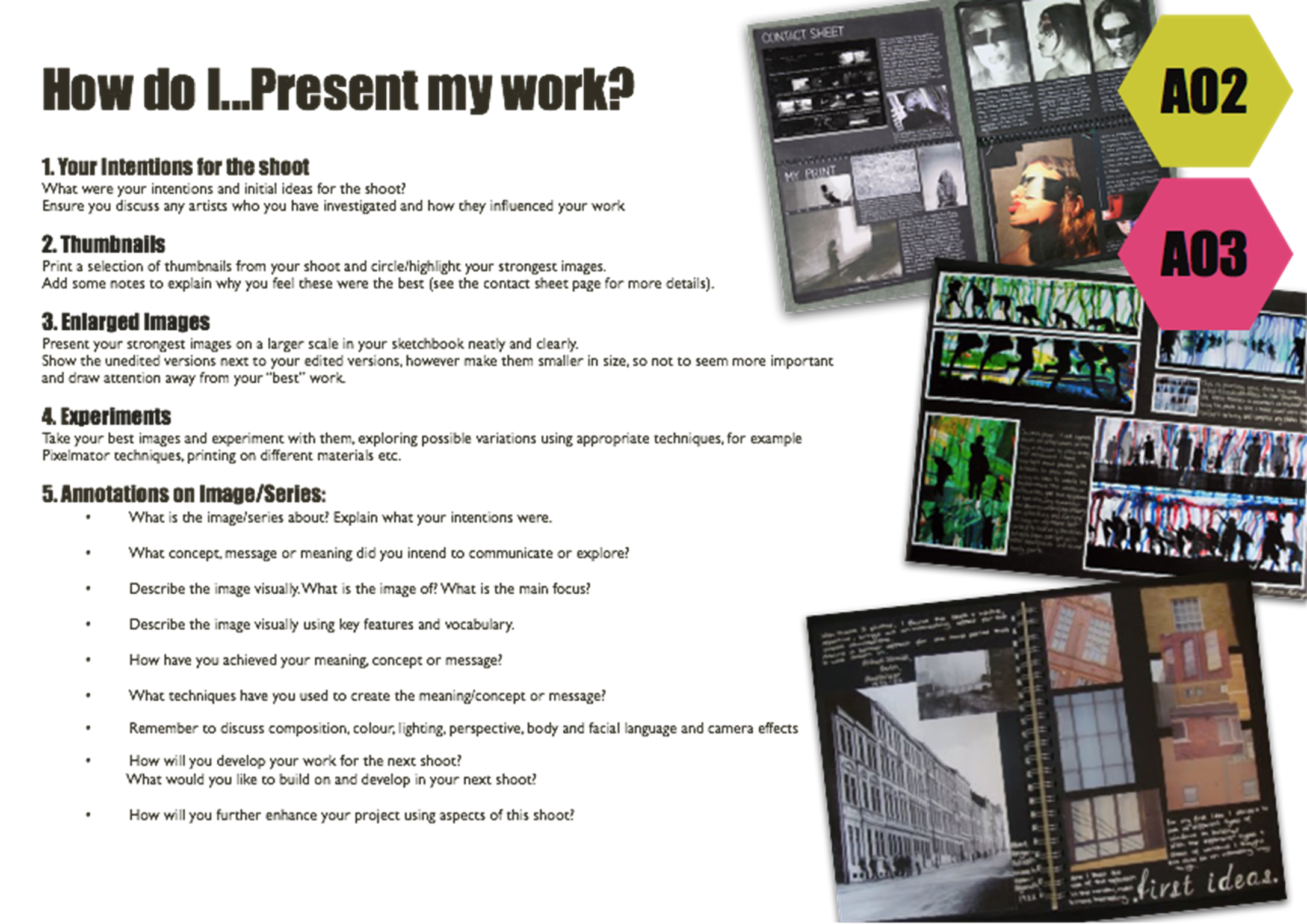 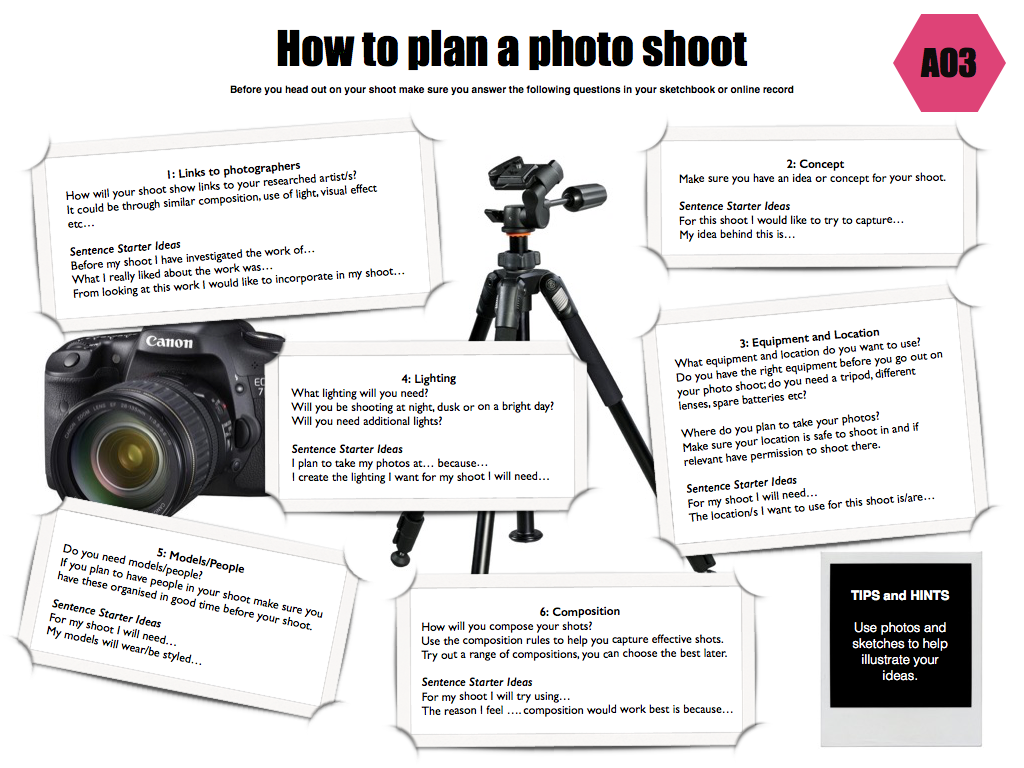 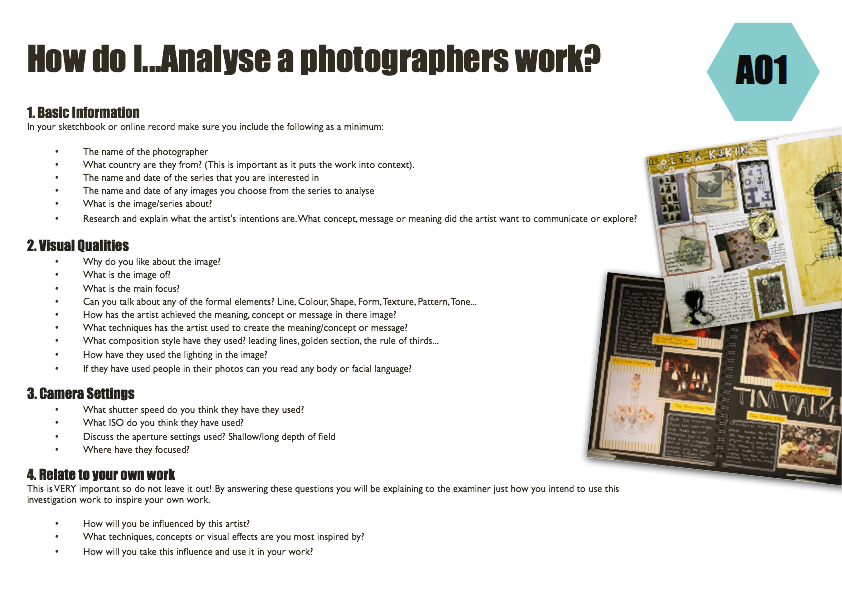 Titles on each page should link
1)   Plan of Ideas for your story/theme for your ALIVE project
You should have at least 2 ideas(you need 3 really) – these may be similar ideas but presented in a different way or could be 2 different idea. 3 Plans separate plans of shoots

Make small versions of your ideas

Contact Sheet of final photo’s to be used in your final piece

Final Piece – must be your best work as it is worth 30/120

Evaluation of final piece
Discuss what went well and things that could be improved, how you made your final piece and how it relates to the photographers/styles you have researched.

REMEMBER TO LINK BACK TO YOUR PREVIOUS RESEARCH/PHOTOGRAPHERS STYLES
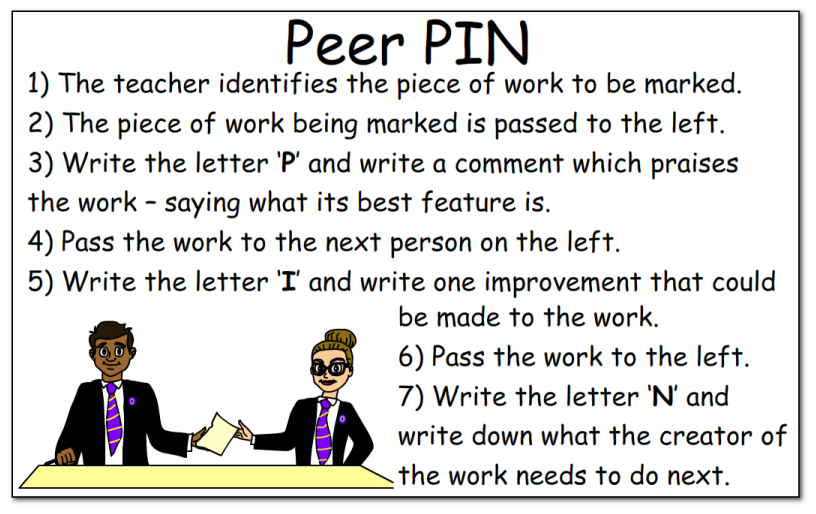 LOOK AT YOUR PARTNERS WORK AND ASSES WHAT YOU KNOW NEEDS INCLUDING
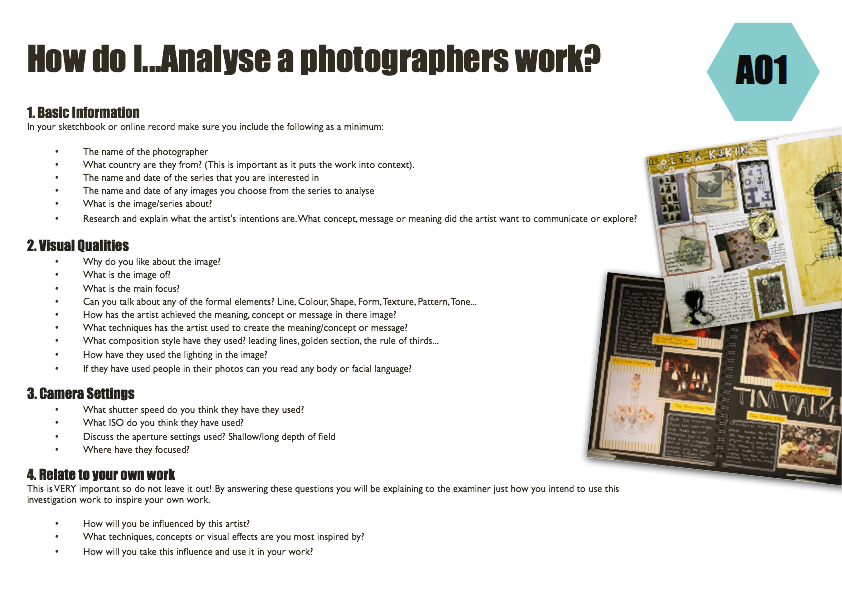 Ideas discussion / project discussion / single photograph discussion / camera setting/composition discussion
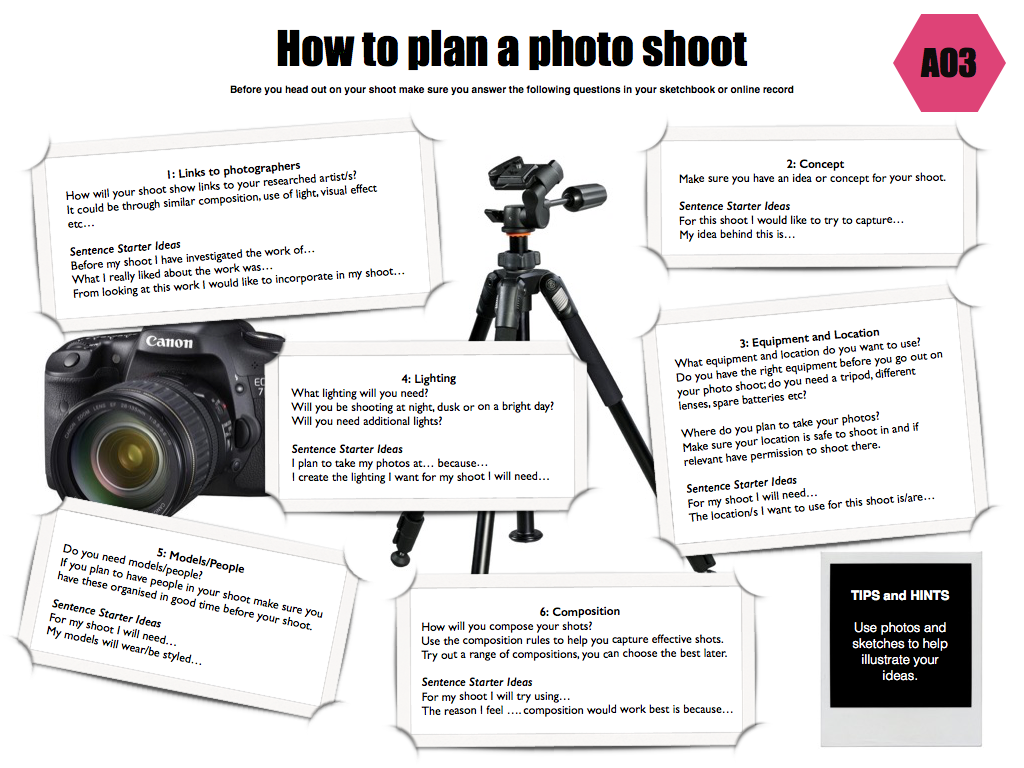 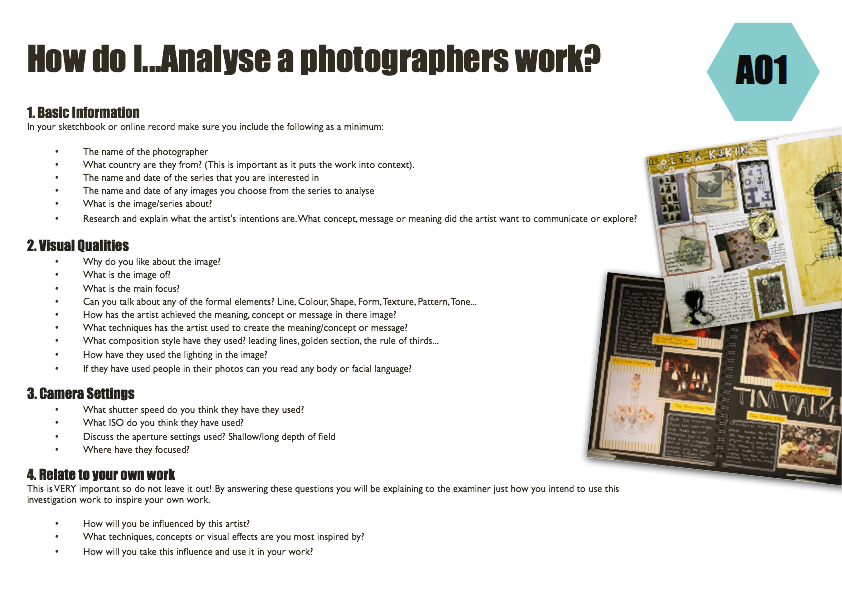 To gain an understanding of the work of a chosen photographer/artist/style that links to your project (Alive) and develop ideas/final piece
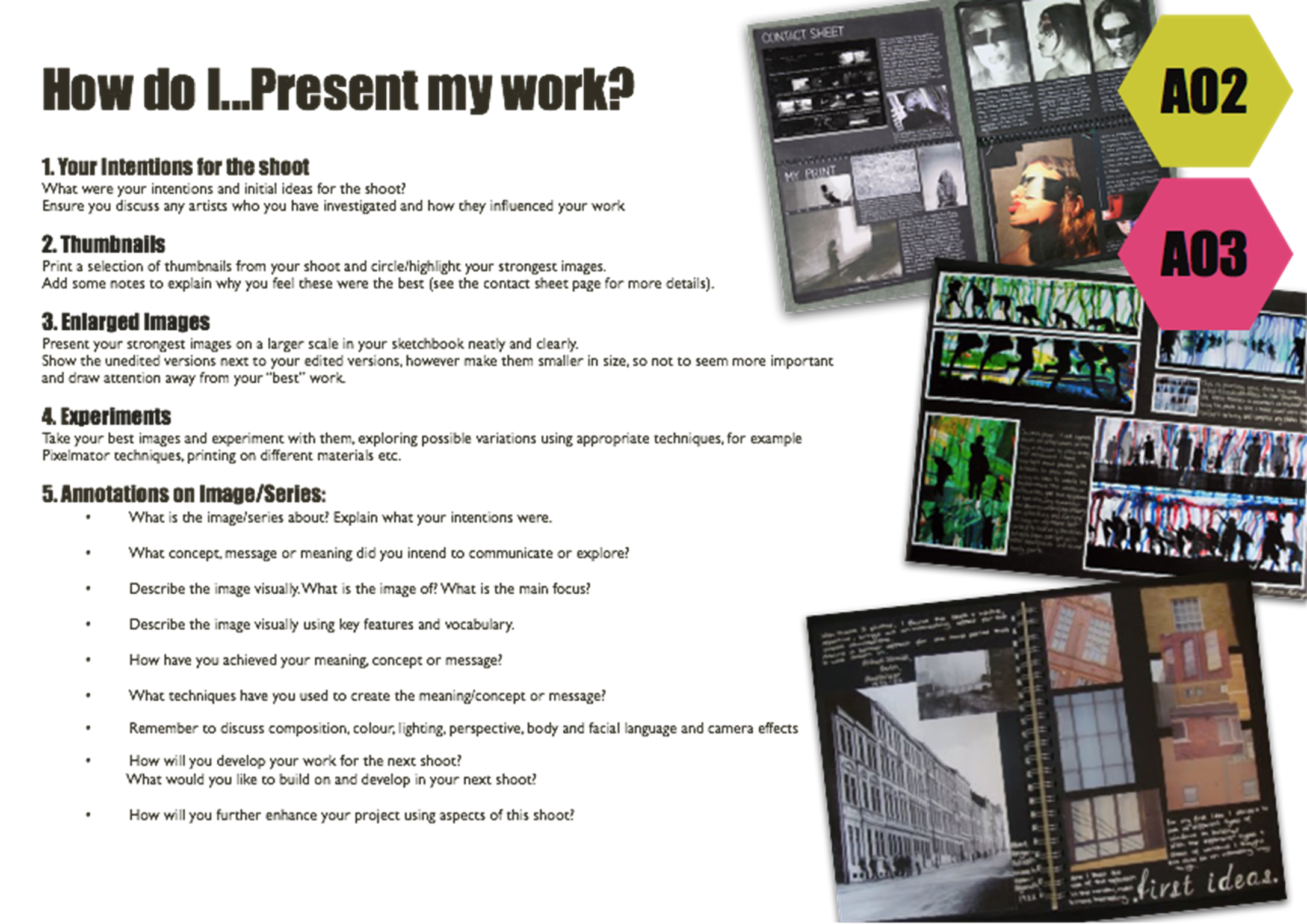 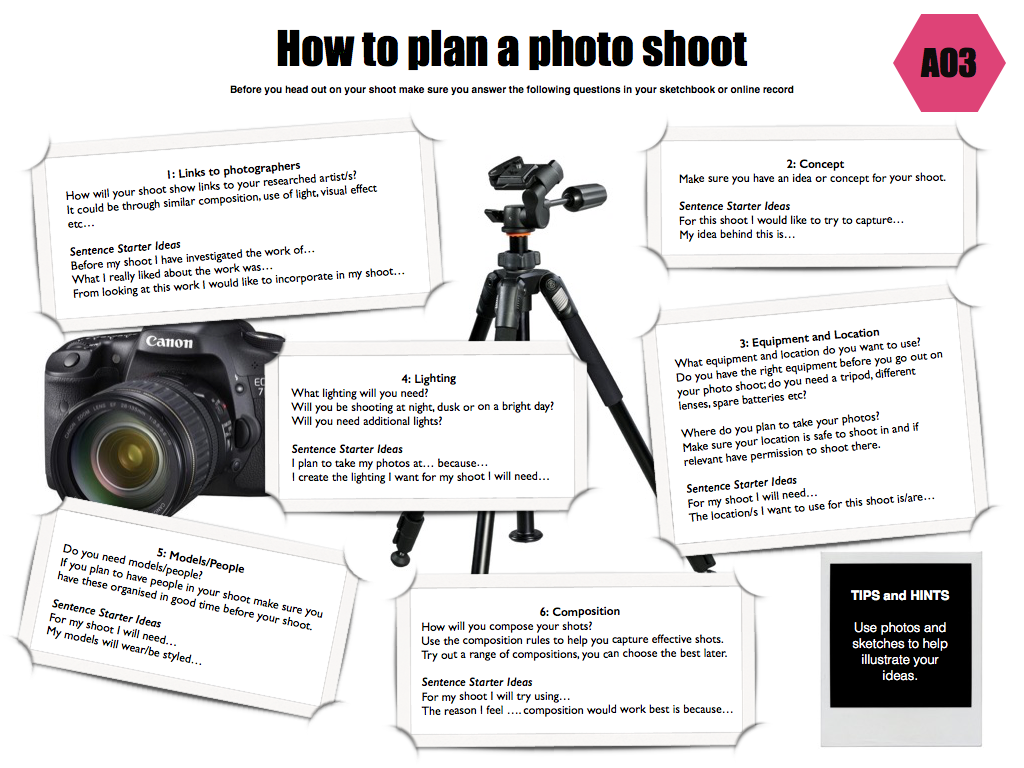 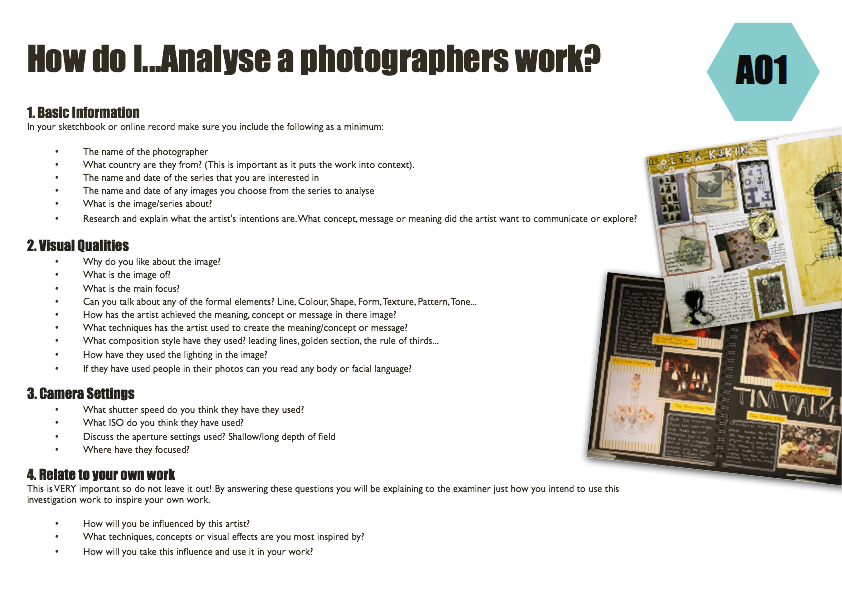 Your should have already:-
1)   Minimum 2 Plan of different Ideas for your story/theme for your Alive project
You should have at least 2 ideas(you need 3 really) – these may be similar ideas but presented in a different way or could be 2 different idea. 3 Plans separate plans of shoots

Make small versions of your ideas

Contact Sheet of final photo’s to be used in your final piece


            You should be working on………………..(until christmas)


Final Piece – must be your best work as it is worth 30/120

Evaluation of final piece
Discuss what went well and things that could be improved, how you made your final piece and how it relates to the photographers/styles you have researched.

REMEMBER TO LINK BACK TO YOUR PREVIOUS RESEARCH/PHOTOGRAPHERS STYLES